MK. PEREMAJAAN KOTA
30 Maret 2020
PROSES PEREMAJAAN KOTA MENGACU PROSES DAN TATA CARA PENYUSUNAN RTBL
 Pengertian Peremajaan Kota
 Paradigma Peremajaan Kota
 Identifikasi Permasalahan
 Menyusun Konsep Implementasi
Peremajaan Kota mengacu proses dan tata cara penyusunan RTBL
 Menyikapi Peremajaan Kota
1
PEREMAJAAN KOTA
30 Maret 2020
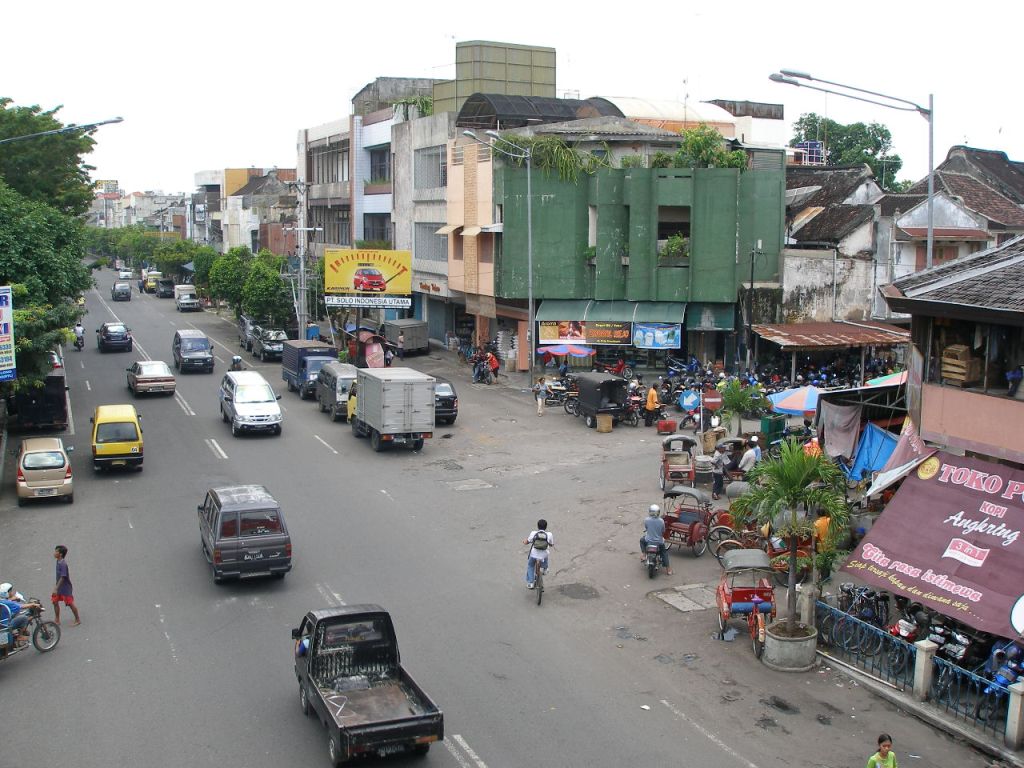 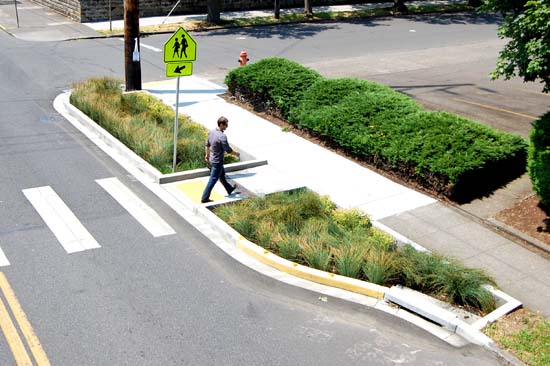 PROSES SECARA KESELURUHAN
mengacu pada tata cara penyusunan RTBL
PROSES SECARA KESELURUHAN
mengacu pada tata cara penyusunan RTBL
2
TATA CARA PENYUSUNAN
RTBL
Rencana Tata Bangunan dan Lingkungan
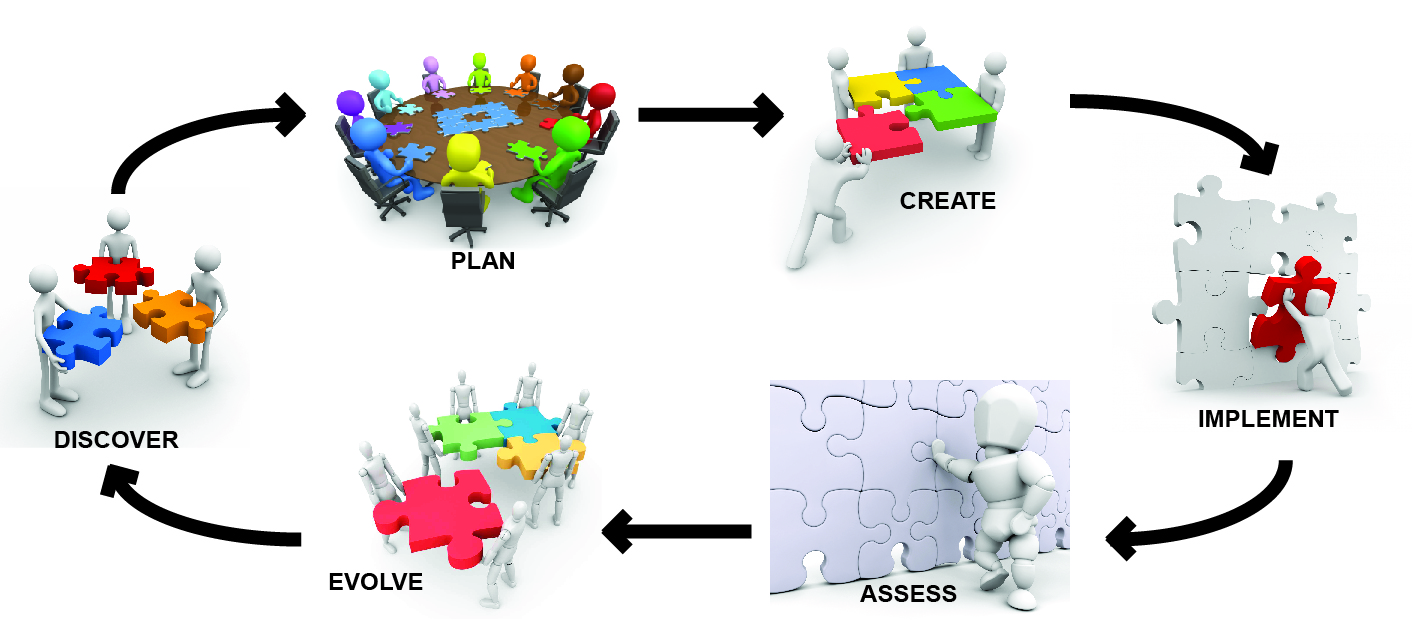 PENYUSUNAN RENC. UMUM DAN PANDUAN RANC.
ANALISIS  DAN 
PENYUSUNAN KONSEP DASAR
PENYUSUNAN RENC. INVESTASI
PENDATAAN
PEMBINAAN PELAKSANAAN
PENYUSUNAN KETENTUAN PENGENDALIAN RENC DAN PELAKS.
Baca dan pahami: 
Peraturan Menteri Pekerjaan Umum Nomor: 06/PRT/M/2007,  Tanggal 16 Maret 2007, 
Tentang Pedoman Umum Rencana Tata Bangunan dan Lingkungan
3
TATA CARA PENYUSUNAN
PENDATAAN
 ANALISIS UNTUK PROGRAM BANGUNAN
        DAN LINGKUNGAN 
- analisis kawasan dan wilayah perencanaan
- analisis pengemb. pembang. berbasis peran masy.
- menetapkan visi pembangunan/peremajaan
 PENYUSUNAN KONSEP DASAR
 PENYUSUNAN RENCANA UMUM DAN
        PANDUAN RANCANGAN
 PENYUSUNAN RENCANA INVESTASI
 PENYUSUNAN KETENTUAN PENGENDALIAN
RENCANA
 PENYUSUNAN KETENTUAN PENGENDALIAN
 PELAKSANAAN
 PEMBINAAN PELAKSANAAN
4
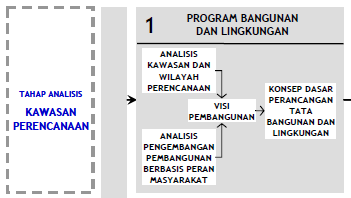 STRUKTUR DAN SISTEMATIKA DOKUMEN RTBL
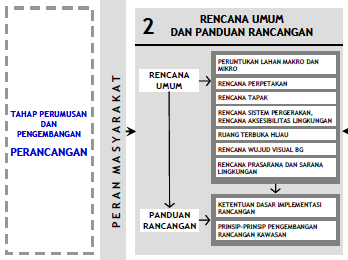 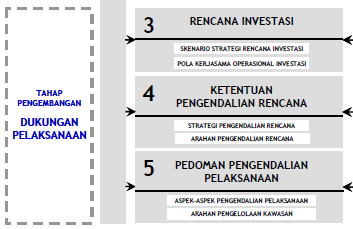 5
PENDATAAN
Peta
 Foto
 Peraturan dan Rencana Terkait
 Sejarah dan Signifikansi Historis
 Kondisi Sosial Budaya
 Kependudukan
 Pertumbuhan Ekonomi
 Kepemilikan Lahan
 Prasarana dan Fasilitas
 Data lain ...
6
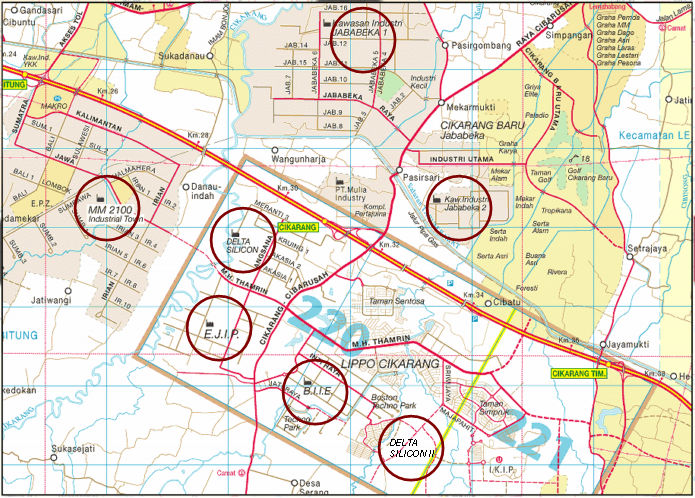 PETA
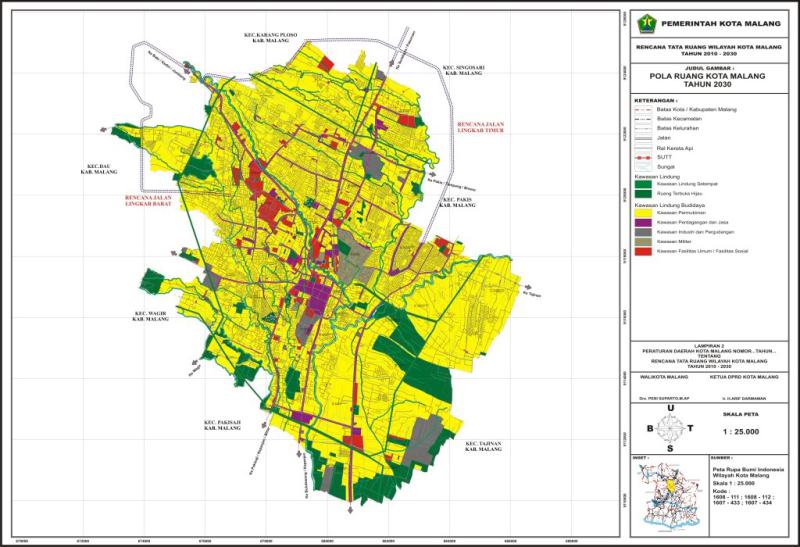 7
FOTO-FOTO
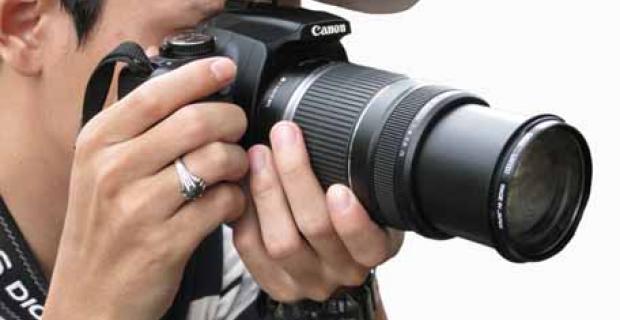 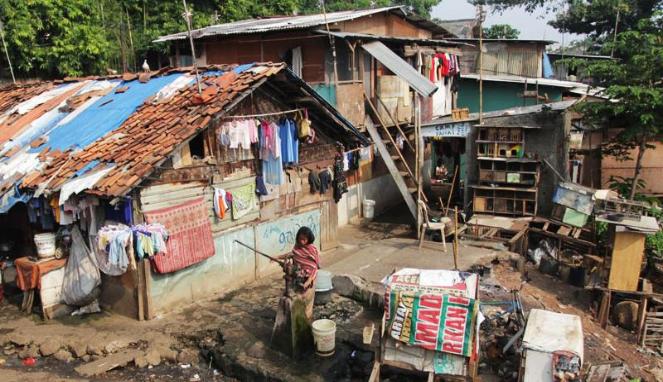 8
MENCARI DATA SEJARAH DAN SIGNIFIKANSI SEJARAH
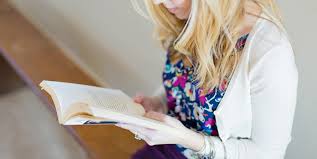 9
KEPEMILIKAN LAHAN
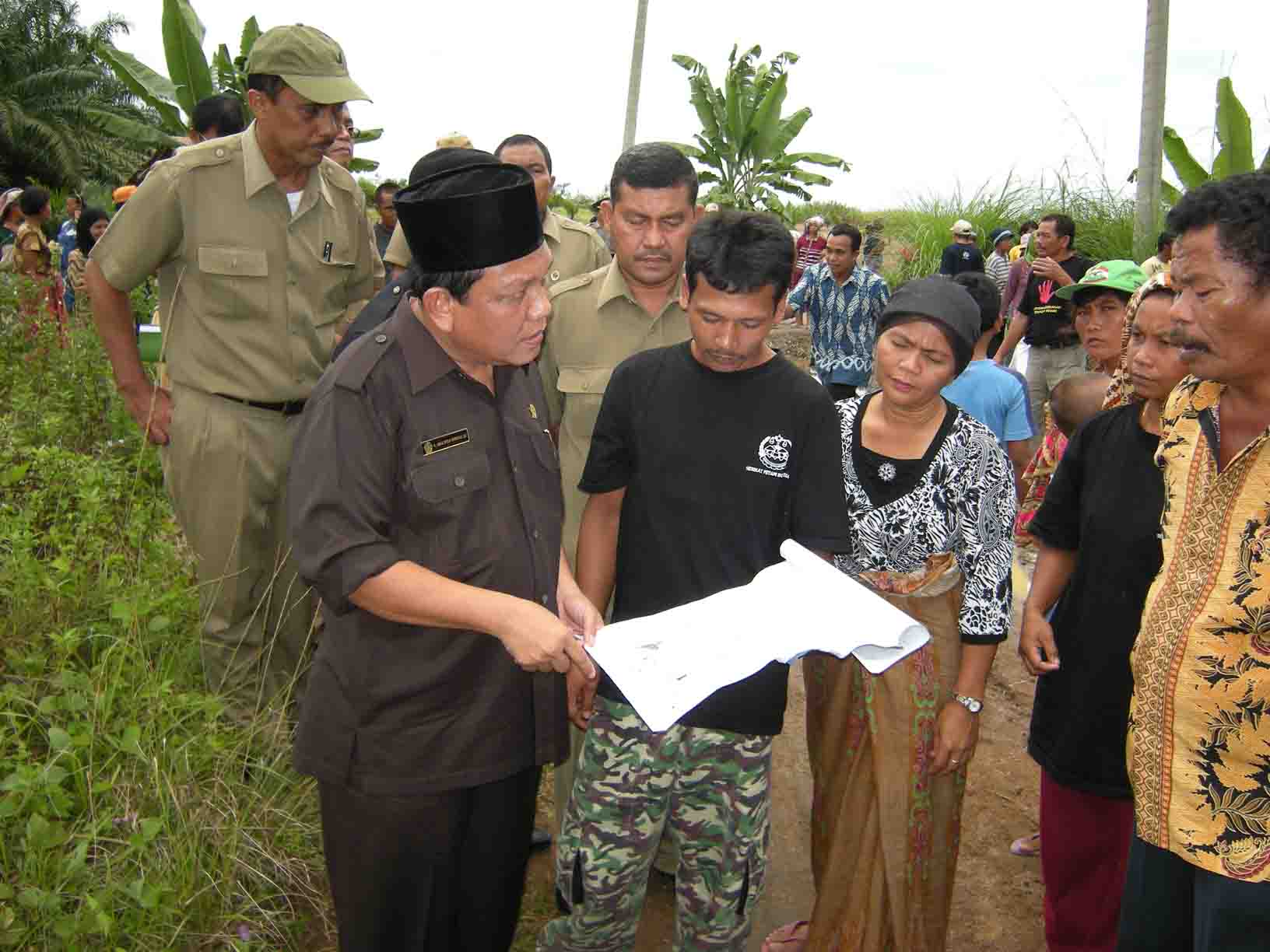 10
PRASARANA DAN FASILITAS
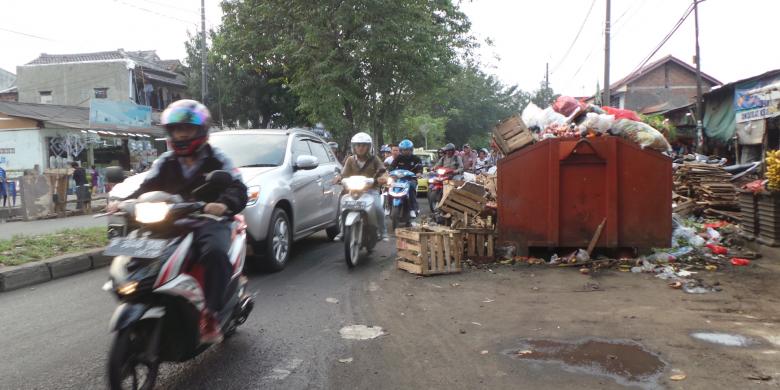 11
ANALISIS
Merupakan proses untuk mengidentifikasi, menganalisis, memetakan
dan mengapresiasi konteks lingkungan dan nilai lokal dari kawasan
perencanaan dan wilayah sekitarnya.
Analisis Tingkat Kota
 Analisis Tingkat Wilayah Sekitar
 Analisis Tingkat Kawasan
 Analisis Pengembangan Pembangunan
 Analisis lain ...
12
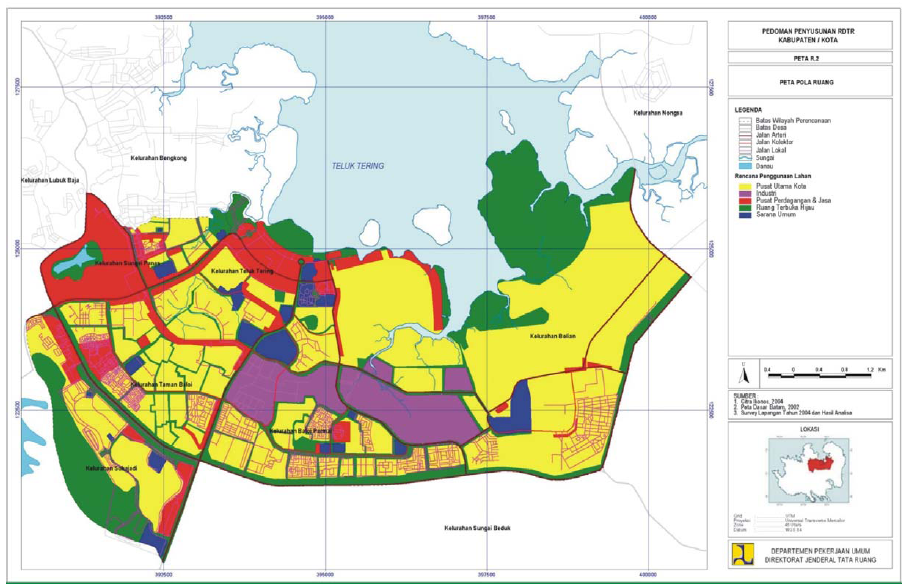 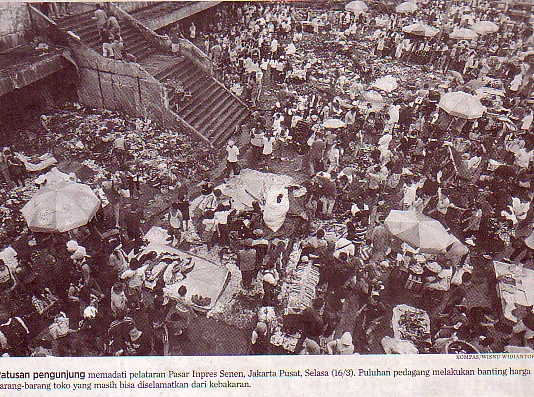 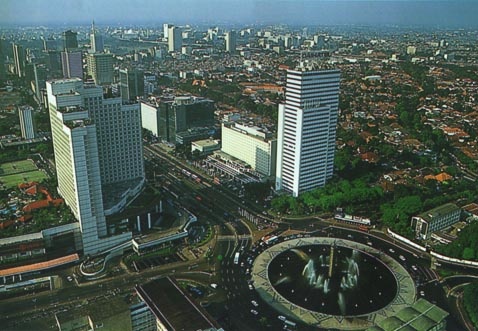 13
ANALISIS
Komponen-komponen Analisis:

Perkembangan Sosial-Kependudukan 
gambaran kegiatan sosial-kependudukan, dengan memahami beberapa aspek, antara  lain tingkat pertumbuhan penduduk, jumlah keluarga, kegiatan sosial penduduk, tradisi-budaya lokal, dan perkembangan yang ditentukan secara kultural-tradisional

Prospek Pertumbuhan Ekonomi
gambaran sektor pendorong perkembangan ekonomi, kegiatan usaha, prospek investasi pembangunan dan perkembangan penggunaan tanah, produktivitas kawasan, dan kemampuan pendanaan pemerintah daerah.
14
ANALISIS
Komponen-komponen Analisis: (lanjutan)

 Daya Dukung Fisik dan Lingkungan
kemampuan fisik, lingkungan dan lahan potensial bagi pengembangan kawasan selanjutnya. Beberapa aspek yang harus dipahami antara lain: kondisi tata guna lahan, kondisi bentang alam kawasan, lokasi geografis, sumber daya air, status-nilai tanah, izin lokasi, dan
kerawanan kawasan terhadap bencana alam.

Aspek Legal Konsolidasi Lahan Perencanaan
kesiapan administrasi dari lahan yang direncanakan dari segi legalitas hukumnya.
15
ANALISIS
Komponen-komponen Analisis: (lanjutan)


Daya Dukung Prasarana dan Fasilitas Lingkungan
seperti jenis infrastruktur, jangkauan pelayanan, jumlah penduduk yang terlayani, dan kapasitas pelayanan.

Kajian Aspek Signifikansi Historis Kawasan
kaitan kedudukan nilai historis kawasan pada konteks yang lebih besar, misalnya sebagai aset pelestarian pada skala kota/regional bahkan pada skala nasional.
16
ANALISIS
Prinsip-prinsip Analisis

Salah satu cara adalah dengan metode analisis SWOT:
Kekuatan/Potensi (Strength) yang dimiliki kawasan yang selama ini tidak atau belum diolah secara maksimal, atau pun terabaikan keberadaannya.

Kelemahan/Permasalahan (Weakness) internal yang selama ini dihadapi dalam kawasan.

Prospek/Kesempatan (Opportunity) pengembangan yang lebih luas (pada skala perkotaan-perdesaan/regional) pada masa yang akan datang.

Kendala/Hambatan (Threat) yang dihadapi kawasan, terutama yang berasal dari faktor eksternal.
17
Hasil


mencakup indikasi program bangunan dan lingkungan yang dapat dikembangkan pada kawasan perencanaan, termasuk pertimbangan dan rekomendasi tentang indikasi potensi kegiatan pembangunan kawasan/lingkungan yang memiliki dampak besar dan penting serta yang memerlukan penyusunan AMDAL sesuai ketentuan peraturan  perundang-undangan.
ANALISIS
18
Dalam 

TERMASUK ANALISIS PENGEMBANGAN PEMBANGUNAN BERBASIS MASYARAKAT
Pembangunan berbasis peran masyarakat (community-based development) adalah pembangunan dengan orientasi yang optimal pada pendayagunaan masyarakat, baik secara langsung maupun tidak langsung, masyarakat diberikan kesempatan aktif beraspirasi dan  berkontribusi untuk merumuskan program-program bangunan dan lingkungan yang sesuai dengan tingkat kebutuhannya.
ANALISIS
19
PENYUSUNAN KONSEP DASAR
Visi Pembangunan
 Konsep Perencanaan Struktur
 Konsep Komponen Perancangan Kawasan
 Blok-blok Pengembangan Kawasan
 Konsep lain ...
20
PENYUSUNAN KONSEP DASARKRITERIA PENYUSUNAN
Kriteria Penetapan Isi dari Visi Pembangunan
Kriteria Penyusunan Konsep Perancangan Struktur Tata Bangunan dan Lingkungan
Kriteria Penyusunan Konsep Komponen Perancangan Kawasan
Kriteria Penetapan Blok-blok Pengembangan Kawasan dan Program Penanganan
21
PENYUSUNAN RENCANA UMUM
KOMPONEN RANCANGAN
 
Struktur Peruntukan Lahan
 Intensitas Pemanfaatan Lahan
 Tata Bangunan
 Sistem Sirkulasi dan Jalur Penghubung
 Sistem Ruang Terbuka dan Tata Hijau
 Tata Kualitas Lingkungan
 Sistem Prasarana dan Utilitas Lingkungan
 Rencana lain ...
22
PENYUSUNAN RENCANA INVESTASI
Umum (pemahaman)
 Skenario strategi rencana investasi
- Aspek-aspek
- Strategi
 Pola kerja sama investasi
23
PENGENDALIAN RENCANA
Umum (pemahaman)
 Strategi
 Arahan
24
PENGENDALIAN PELAKSANAAN
Umum (pemahaman)
 Pengendalian
 Pengelolaan Kawasan
25
PEMBINAAN PELAKSANAAN
Umum (pemahaman)
 Peran Pemerintah dan Pemerintah Daerah
26
Terima kasih
SELESAI
OK, 
mohon kemudian dicoba pada materi tugas masing-masing!
Wassalam
27